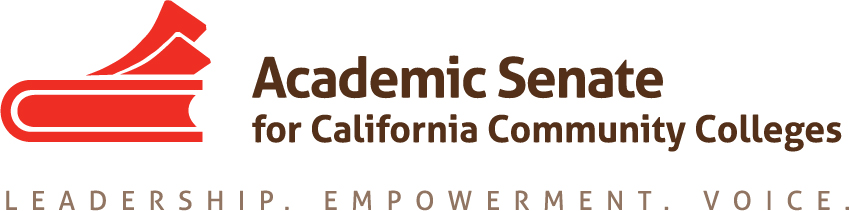 Quantitative Reasoning – An Update
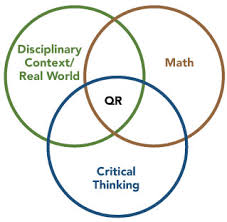 Kevin Baaske, CSU GEAC Chair
Ginni May, ASCCC Area A Representative
John Stanskas, ASCCC Vice President

Fall 2017 Plenary Session, Irvine Marriott
November 3, 2017
1:00 – 2:15pm
Overview
Who Cares About Quantitative Reasoning, Anyway?
The Rules Right Now
How We Got Here…
Changes Ahead –  EO1100, AB705
What Are We Supposed to Do Now?
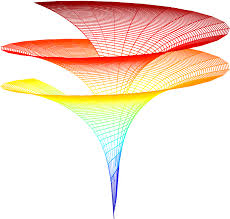 Why Do We Care About QR?
Why Do We Care About QR?
General Education
Part of the traditional definition of what it means to be educated
Because it is a component of General Education, it is the purview of the senate, all faculty represented, not any one discipline
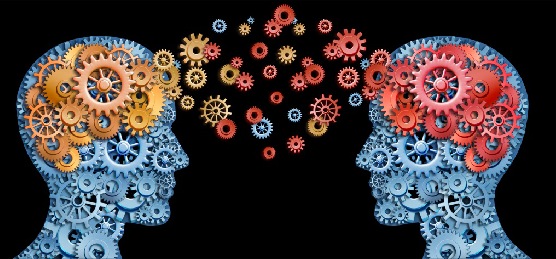 Why Do We Care About QR?
According to Bloomberg’s Job Skills Report of 2016

1.  Communication Skills
2.  Analytical Thinking
3.  Work Collaboratively 
4.  Strategic Thinking
5.  Leadership Skills
6.  Creative Problem Solving
7.  Motivation/Drive			11.  Risk-Taking
8.  Adaptability				12.  Work Experience
9.  Quantitative Skills			13.  Global Mindset
Decision Making			14.  Entrepreneurship

www.bloomberg.com/graphics/2016-job-skills-report/
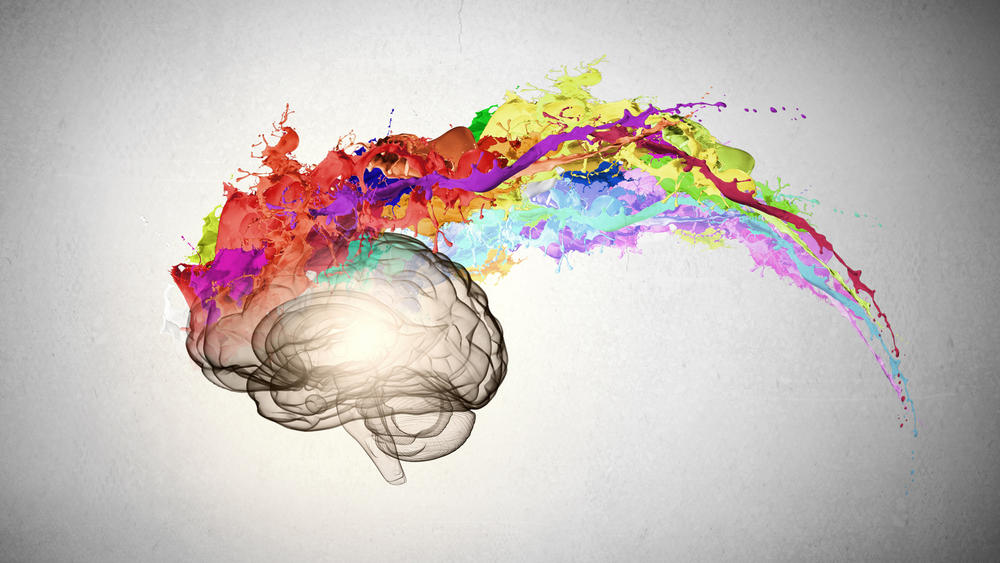 The Rules Right Now: Title 5
Associate Degree Requirements increased to Freshman Composition and Intermediate Algebra* in the CCC System:

Adopted by the Academic Senate in Spring 2005
Approved by the Board of Governors in September 2006
Effective for all students admitted to CCC beginning Fall 2009

*either Intermediate Algebra or another mathematics course 
at the same level, with the same rigor and with Elementary 
Algebra as a prerequisite, approved locally 
(from Title 5 §55063)
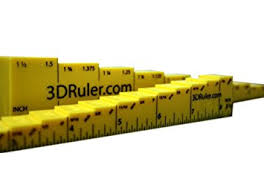 The Rules Right Now: Title 5
Title 5 §55063:
Competency in mathematics shall be demonstrated by obtaining a satisfactory grade in a mathematics course at the level of the course typically known as Intermediate Algebra (either Intermediate Algebra or another mathematics course at the same level, with the same rigor and with Elementary Algebra as a prerequisite, approved locally), or by examination; 

Note that these are graduation requirements for the AA or AS, not requirements for a certificate.
Could also be a comparable course offered by another department
The General Pathway
Arithmetic…………………………Elementary Math
Pre-Algebra……………………….8th Grade Math
Beginning Algebra………………..HS Algebra I
Intermediate Algebra……………..HS Algebra II
Transfer Level Math - College Algebra 
But also Statistics, Mathematical Ideas, and other terminal paths
Calculus for Business or STEM majors
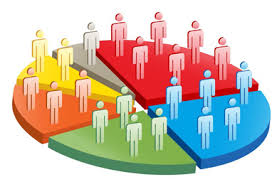 The Rules Right Now: Transfer Preparation
For UC transfer, college level mathematics with an intermediate algebra prerequisite is generally expected for all but those colleges participating in the Statway model of acceleration developed by the Carnegie Foundation.

For CSU transfer, any pathway course that is approved by the CSU GE Review process for area B4 is permitted for statistics preparation in certain disciplines with TMCs that require only statistics as major’s preparation
The Rules Right Now: Transfer Preparation
UC Board of Admissions and Relations with Schools (BOARS) January 2015 memo accepted Statway as designed by the Carnegie Foundation as a viable statistics pathway for transfer preparation without an explicit intermediate algebra prerequisite.
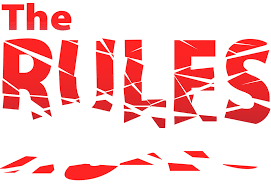 The Rules Right Now: Transfer Preparation
CSU – A little more complicated

There was an initial pilot with five districts using Statway, now there are seven.  
Expansion to any college alternative math pathway approved by CSU GE Review for General Education Area B4

C-ID Math110
Intersegmental Curriculum Workgroup 
			(ICW) and TMCs
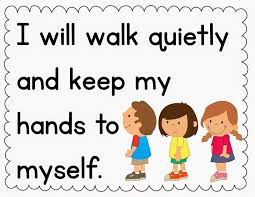 How We Got Here…
Scrutiny and Questions about the value of General Education
Basic Skills Initiative in 2006 – a decade of funding from the legislature
Transfer Level Achievement in one or two years is low
There exists clear disparities in achievement by race/ethnicity
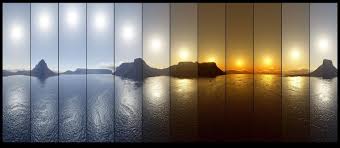 [Speaker Notes: Especially in Math]
How We Got Here…
From the Legislature’s point of view, they have invested $1 billion over the last decade in student equity and basic skills remediation, and the percentage of successful attainment and equity gaps remain stagnant…

This kind of data is public and widely circulated…

The next slide is not about pointing fingers…
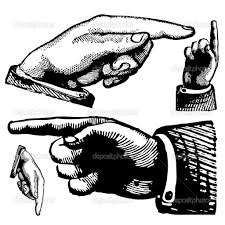 How We Got Here…
[Speaker Notes: This is the kind of data legislators and external policy groups look at for our system]
What Do You Think Now?
If the previous slide makes you think this is a problem in one discipline, you are missing the point;

This data is difficult to explain in a nuanced way to the legislature and external groups and that message is not getting through;

We need to come together to address the real concerns about completion and equity!
Changes Ahead
CSU and the TMCs
CSU Faculty Review Process for disciplines

CSU and General Education Requirements
Executive Order 1100 and 1120
CSU GE Guiding Notes Revision

AB 705 Implementation Fall 2018?
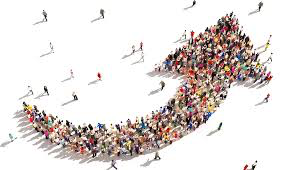 [Speaker Notes: UC – Not Much]
CSU Discipline Faculty Review
CSU Discipline Faculty Review of need, or lack thereof, of intermediate algebra for successful completion of upper division coursework in the major.
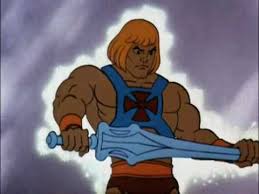 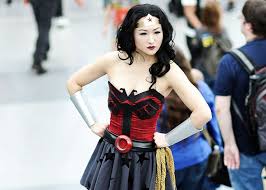 [Speaker Notes: UC – Not Much]
CSU EO 1100Rationale from CSU CO
Intermediate Algebra is a high school level course and CSU will no longer offer pre-baccalaureate level courses.
The pre-requisite is redundant with CSU admission requirements because first time freshman are required to meet A-G admission requirements, including Algebra II and admission requirements for California Community College (CCC) students include CSU GE Breadth Subarea B4 course with a grade of C- or higher
The prerequisite was not required consistently in CSU, the universal requirement for CCC courses represented inequitable standards
College Algebra and higher are still required for STEM courses, that preparation is not always directly applicable to other majors
No other GE Area or discipline in system-wide policy requires a prerequisite
CSU EO 1100Rationale from CSU CO
Foundational and Baccalaureate quantitative reasoning definitions were not adopted because they are not appropriate for GE Policy. 

We do not impose A-G admission requirements on community college students, who may be admitted to CCC campuses without having completed a high school education. We have a commitment to treating those students equitably, and the CCC has the responsibility of educating those students at a baccalaureate level prior to transfer.
CSU GE Guiding Notes as of 10/17
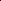 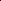 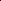 CSU Math Council Resolution
The primary purpose of any B4 or B4-transferrable class shall be for  students to:
(a) Develop quantitative skills and demonstrate a proficient and fluent ability to reason quantitatively at the college level;

(b) Develop and demonstrate a general understanding of how practitioners and scholars collect and analyze data, build mathematical models, and/or solve problems using quantitative methods that go significantly beyond the California Common Core State Standards in Mathematics for High School Graduation; and

(c) Be prepared to develop their ability to reason quantitatively after graduation in the various contexts defined by personal, civic, and professional responsibilities.
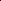 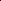 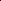 AB 705 – BoG and Assessment for Placement Review
(b) The board of governors shall review all assessment instruments to ensure that they meet all of the following requirements:
(1) Assessment instruments shall be sensitive to cultural and language differences between students, and shall be adapted as necessary to accommodate students with disabilities.
(2) Assessment instruments shall be used as an advisory tool to assist students in the selection of appropriate courses.
(3) Assessment instruments shall not be used to exclude students from admission to community colleges.
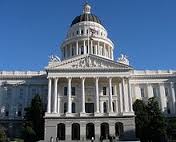 AB 705 – Assessment for Placement
(C) Multiple measures shall apply in the placement of all students in such a manner so that either of the following may occur:
(i) Low performance on one measure may be offset by high performance on another measure.
(ii) The student can demonstrate preparedness and thus bypass remediation based on any one measure.
(D) When high school transcript data is difficult to obtain, logistically problematic to use, or not available, a community college district or community college may use self-reported high school information or guided placement, including self-placement for students.
[Speaker Notes: Disjunctive model]
CSU – Assessment for Placement
Academic Motivation 
	HS GPA

Assessment Scores
	AP Exams, SAT, ACT, Smarter Balance Scores

Course Experience
	Relevant HS Courses
[Speaker Notes: Disjunctive model]
AB 705 – Curricular Design
(3)(d)(1)(A) A community college district or college shall maximize the probability that a student will enter and complete transfer-level coursework in English and mathematics within a one-year timeframe, and use, in the placement of students into English and mathematics courses in order to achieve this goal, one or more of the following measures:
(i) High school coursework.
(ii) High school grades.
(iii) High school grade point average.
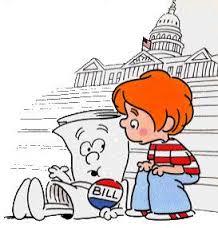 AB 705 – Curricular Design
(2) Notwithstanding Section 78218 or any other law, a community college district or college shall not require students to enroll in remedial English or mathematics coursework that lengthens their time to complete a degree unless placement research that includes consideration of high school grade point average and coursework shows that those students are highly unlikely to succeed in transfer-level coursework in English and mathematics. A community college district or college may require students to enroll in additional concurrent support, including additional language support for ESL students, during the same semester that they take a transfer-level English or mathematics course, but only if it is determined that the support will increase their likelihood of passing the transfer-level English or mathematics course. The community college district or college shall minimize the impact on student financial aid and unit requirements for the degree by exploring embedded support and low or noncredit support options.
AB 705 – Curricular Design
(E) The board of governors may establish regulations governing the use of these and other measures, instruments, and placement models to ensure that the measures, instruments, and placement models selected by a community college demonstrate that they guide English and mathematics placements to achieve the goal of maximizing the probability that a student will enter and complete transfer-level coursework in English and mathematics within a one-year timeframe and credit ESL students will complete transfer-level coursework in English within a timeframe of three years. The regulations should ensure that, for students who seek a goal other than transfer, and who are in certificate or degree programs with specific requirements that are not met with transfer-level coursework, a community college district or college maximizes the probability that a student will enter and complete the required college-level coursework in English and mathematics within a one-year timeframe.
[Speaker Notes: Exceptions for ESL and terminal CTE]
So Now What?
CCC Math Taskforce	
		
AB 705 Implementation Process
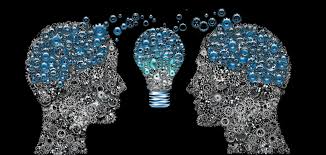 CCC Math Taskforce
ASCCC in partnership with California Mathematics Council Community Colleges (CMC3): 
Research the various and diverse perspectives on appropriate content for math/quantitative reasoning education for non-STEM majors;
Develop recommendations on math/QR standards for non-STEM majors;
Develop a plan for how to provide opportunities for more students to consider STEM fields (since the United States is producing fewer and fewer STEM graduates, especially in groups that are disproportionately impacted);
Provide a report that includes the research results and recommendations to the ASCCC, CMC3, and others such as the California Community Colleges Chancellor’s Office and Board of Governors for their consideration; and
Request a response from ASCCC, CMC3, and other stakeholders.
[Speaker Notes: Call together discipline experts to evaluate pathways and develop crosswalks using the C-ID process is a possible outcome]
CMC3 Resolution
Adopted unanimously at the CMC3 Board meeting 9/9/2017: 

CMC3 supports the current Title V (Section 55063) regulation allowing for locally developed alternative mathematical pathways to satisfy degree requirements. Additionally, we look forward to working further with the Senate to develop ways to address placement and advising across the college and to assist students to make the most of their options. CMC3 is committed to providing a resource to faculty throughout the state to help develop such pathways.
AB 705 Implementation
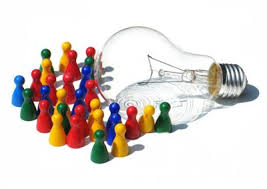 Drafting Regulation
CCCCC 
Consultation Council
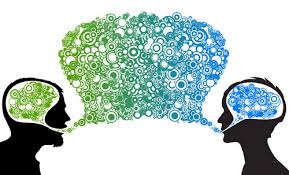 Still have questions??
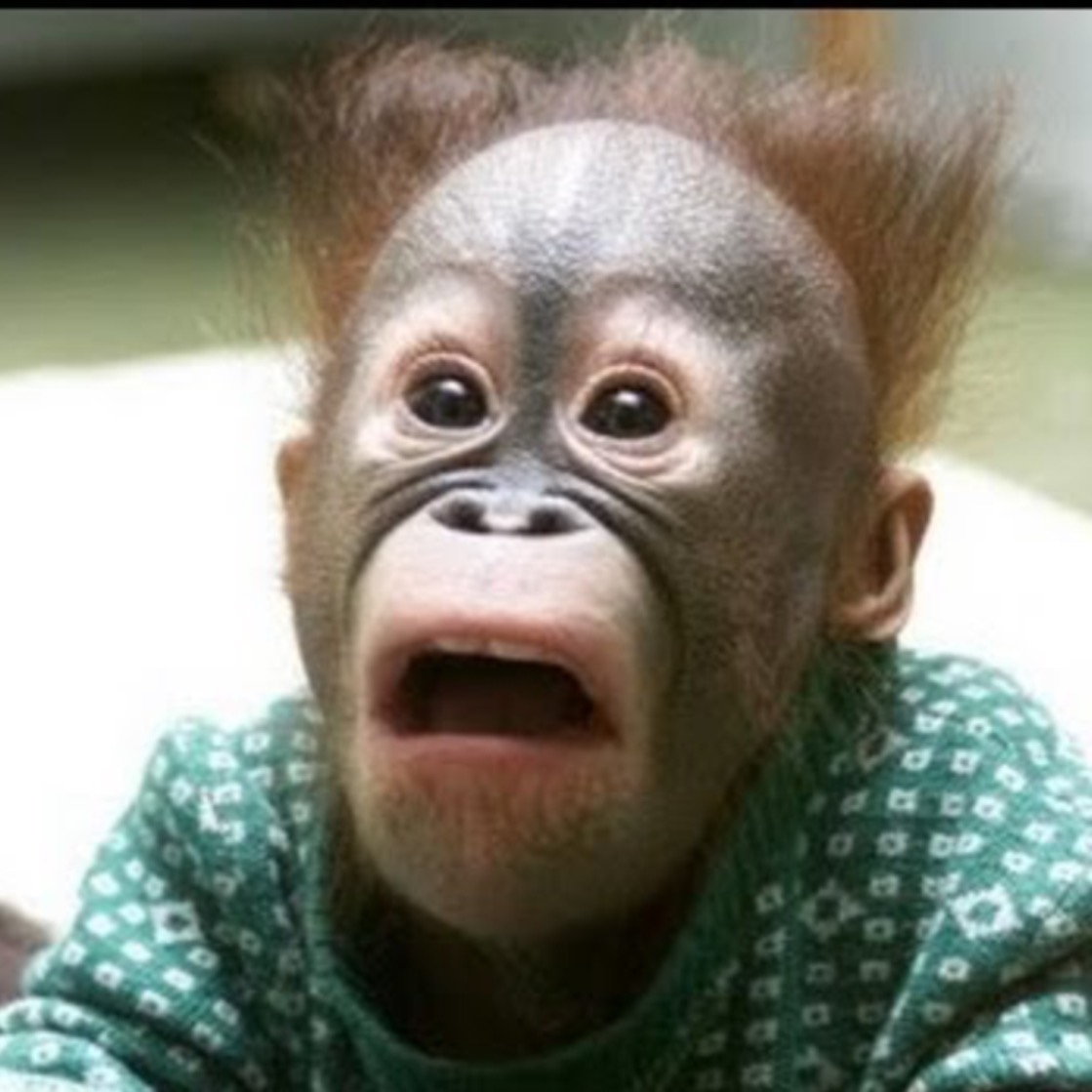 So 		do 		we!!!!!
So What Should You Do?
Own the issue as Academic Senate purview regarding general education and sequential pathways to degree attainment;

Support curricular innovation and dialog among discipline experts;  

Support the components of general education and explain them to students;

Discuss data from your college and encourage 
evaluation of existing models and the creation of 
new models (Datamart);

Participate in state-wide dialog.
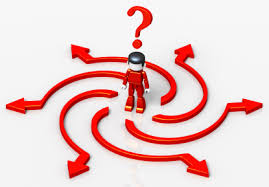 Thank You!
We are happy to answer questions or go into details during the follow-up breakout.

John Stanskas		jstanskas@valleycollege.edu
Ginni May			mayv@scc.losrios.edu	
Kevin Baaske		kbaaske@calstatela.edu
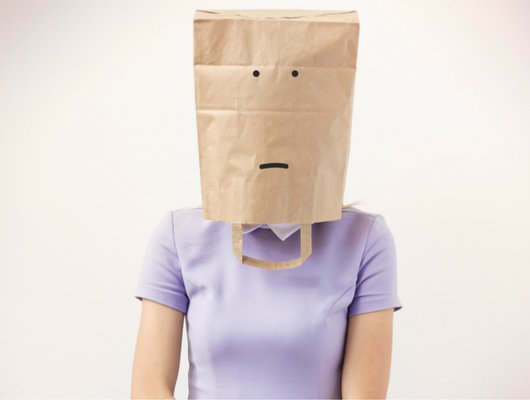